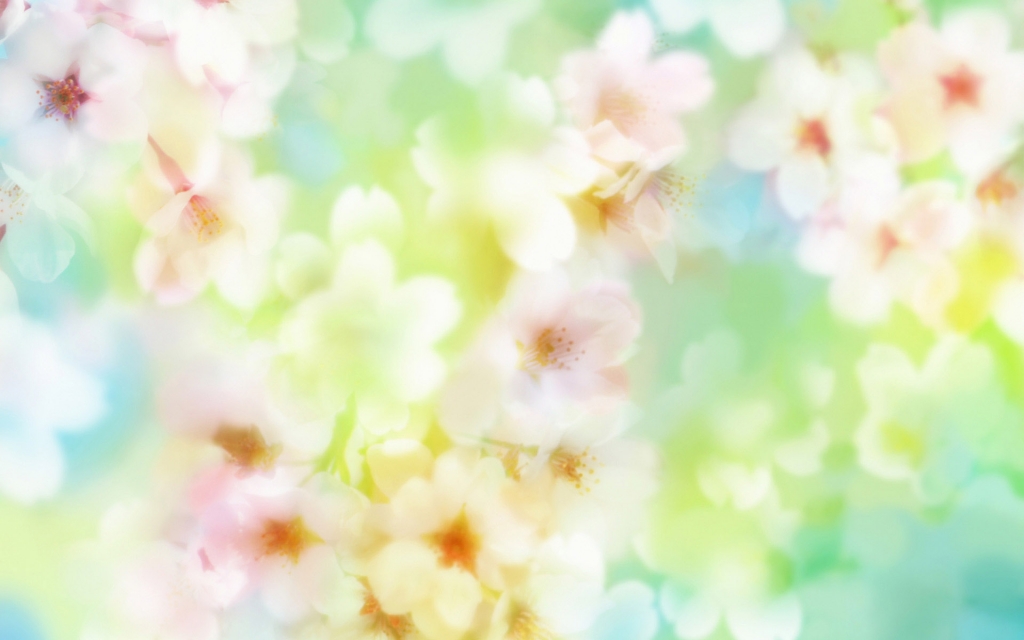 Презентация  занятия в разновозрастной группе (5-6 лет)Образовательная область: «Художественно-эстетическое развитие»Занятие: рисование Тема: «Жучки гуляют»
Выполнила: Курылева А. С.
Воспитатель 1 кв. категория
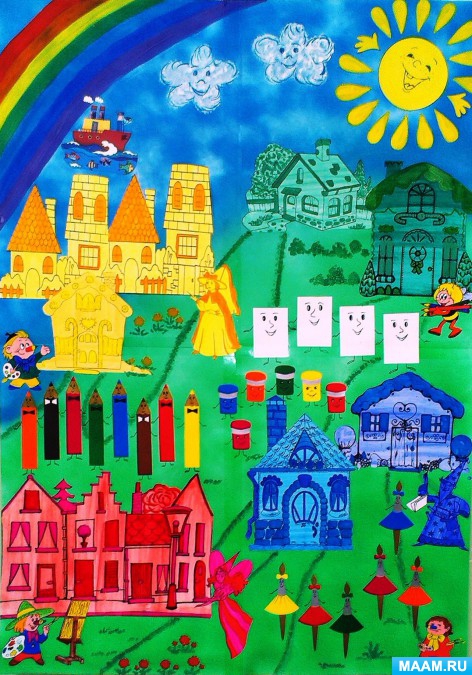 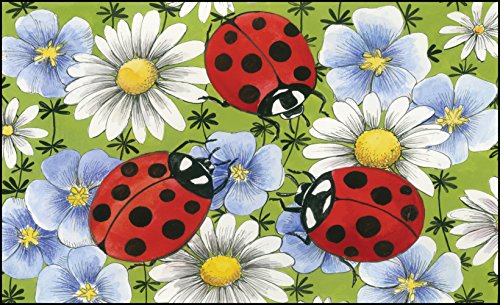 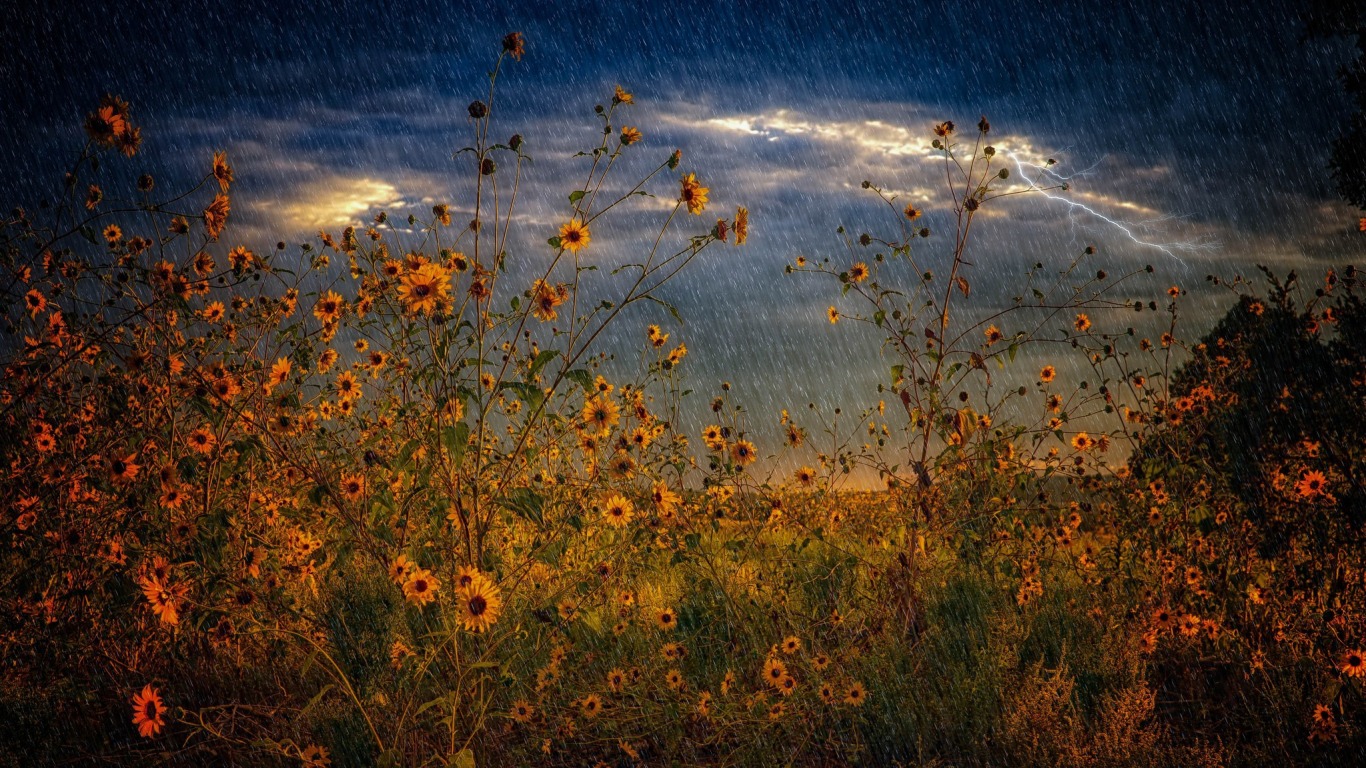 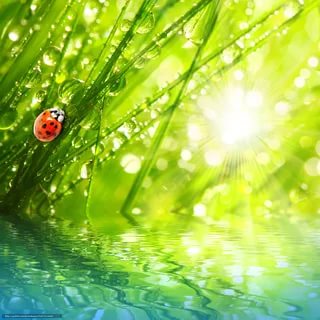 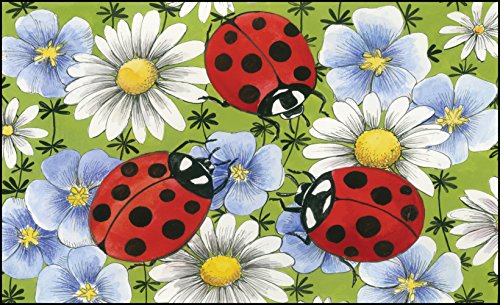 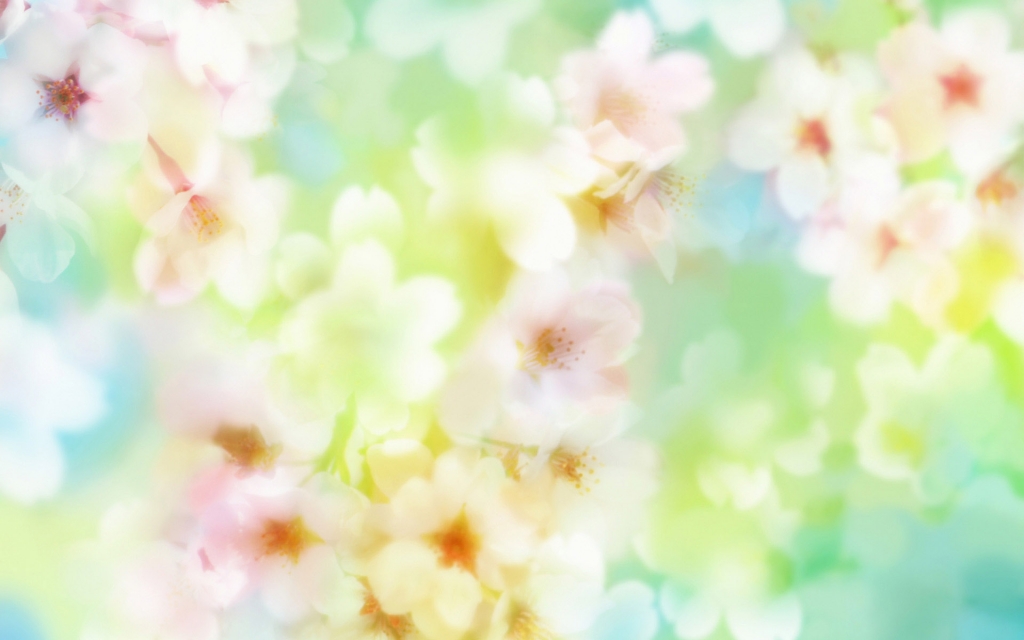 Спасибо за внимание !